ब्लेंडेड लर्निंग मिश्रित शिक्षण
अध्यापक मर्मर मुखोपाध्याय
शैक्षिक प्रौद्योगिकी और प्रबंधन अकादमी
गुरूग्राम
मिश्रित शिक्षा: लोकप्रिय परिभाषा Blended Learning: Popular Definition
मिश्रित शिक्षण  आमने-सामने और ऑनलाइन सीखने के अनुभवों का विचारशील संलयन 

Vaughan (2008):   blended learning as a “thoughtful fusion of face-to-face and online learning experiences.”
2
सम्मिश्रण क्या है?
What is Blending?
3
Common Practice Now
Attend  Classes
Homework
यदि कोई छात्र किसी विषय में 60 अंक प्राप्त करता है, तो क्या हम कक्षा में सीखने, होमवर्क, निजी ट्यूशन और अन्य छात्रों के साथ बातचीत के योगदान को अलग कर सकते हैं?
Private Tuition
Peer  Chat
Examination
एक अनोखा अनुभव
1967  कोलकाता के  मित्रा इंस्टीट्यूशन 
 शिक्षक उन्हें उस पाठ्यपुस्तक का अध्ययन करने के लिए कहते हैं जो वह अगले सत्र में पढ़ाएंगे (To study the chapter at home what will be taught in the next period)। 
 नए प्रयोग, नए उदाहरण और उन्नत सामग्री खोजना पड़ा. 
बेहतर सीखने और प्रदर्शन 
इस पद्धति को अब फ़्लिप्ड लर्निंग कहा जाता है(Flipped Learning),
मिश्रित शिक्षा:   गाँव के स्कूल से केस स्टडी
सीखने का आकलन
 Learning Assessment
गुजरात भूकंप पर When the Earth Shook
गृहकार्य
Homework
डेस्कटॉप अनुसंधान और रिपोर्टिंग
Desktop Research and Reporting
वीडियो देखें और चार-चार समूहों में प्रश्नों के उत्तर खोजें
Watch the video and find answers to questions in groups of four
80/80 प्रदर्शन
80/80 Performance
कक्षा में वीडियो देखें
Watch the Video
घर पर पाठ्यपुस्तक पढ़कर आओ
Read the textbook at home in advance
मल्टीचैनल सीखना
Multichannel Learning
स्व-विनियमित शिक्षा 
Self-regulated Learning
प्रत्यक्ष शिक्षण
Direct Teaching
अनुसंधान एवं प्रयोग 
Research & Experimentation
ज्ञान प्रसंस्करण
Knowledge Processing
सीखना
Learning
ज्ञान प्राप्ति
Knowledge Attainment
ज्ञान प्राप्त करना 
Acquiring Knowledge
ज्ञान की गहराई
Deepening Knowledge
ज्ञान निर्माण
Knowledge Creation
बुनियादी शिक्षा
Basic Education
8
Creating Knowledge
Creative 
Thinking
Generalising and Constructing Knowledge
Analysing and Valuing Knowledge
Critical 
Thinking
Applying Knowledge and Problem Solving
Problem 
Solving
Acquiring, remembering and Understanding Information
Remembering & 
Understanding
9
मिश्रित शिक्षण अपेक्षित सीखने के परिणामों को प्राप्त करने के लिए आमने-सामने और प्रौद्योगिकी-मध्यस्थता वाले शिक्षण डोमेन से सावधानीपूर्वक चुनी गई सीखने की रणनीति का मिश्रण है। मुखोपाध्याय, 2022
“Blended learning, thus, is a blending of carefully chosen learning tactics from face-to-face and technology-mediated learning domains to achieve expected learning outcomes.” (Mukhopadhyay, 2022)
ऑनलाइन
Online
आमने सामने 
Face to Face
11
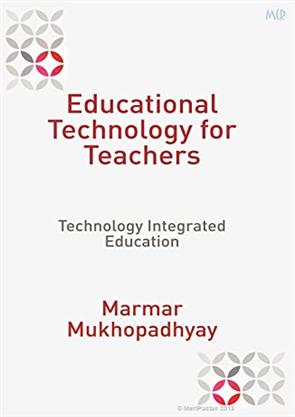 धन्यवादThank you
Contact:
marmar.mukhopadhyay@gmail.com
14